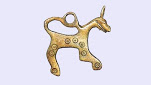 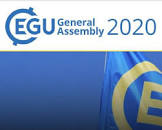 Archeomagnetic studies  of fired  ceramics from Sakhtysh-I and Sakhtysh–II settlements  (Ivanovo region, Russia)
Olga Pilipenko1, Inga Nachasova1, Yury Tsetlin2, Eugeniya Filina3
(1) Schmidt Institute of Physics of the Earth RAS, Moscow
(2) Institute of Archeology RAS, Moscow
(3) Geophysical Center RAS, Moscow
EGU2020 -5627
Online | 4–8 May 2020
With the goal to obtain new data on geomagnetic field intensity in the Bronze Age in the Eastern Europe we carried out an  archeomagnetic study of fired ceramic samples from settlements Sakhtysh – I (reference stratigraphic site RSS- 2) and Sakhtysh – II (RSS-1).
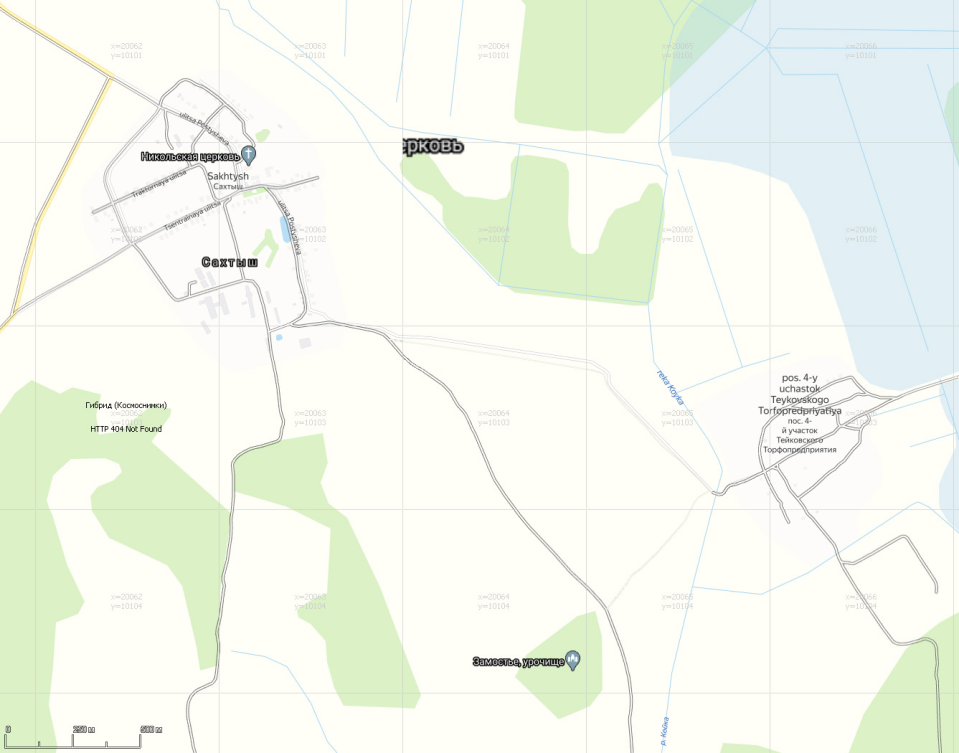 The settlements Sakhtysh –I and Sakhtysh –II are located in Teikovo district, Ivanovo region, Russia (φ=56o48' ,  λ=40o33'). Archeological excavations of ancient ceramics were carried out by the Upper Volga Archeological Expedition of the Institute of Archeology RAS.
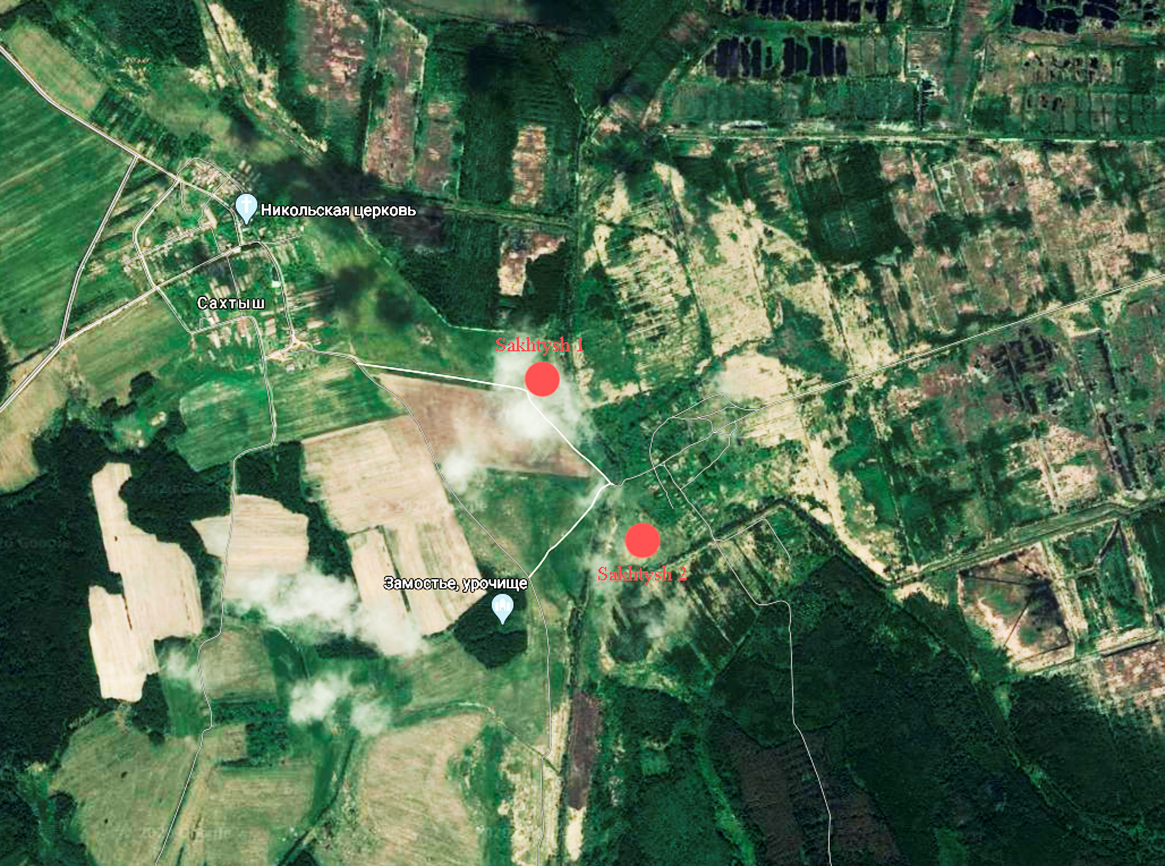 The studied collection of pottery fragments from Sakhtysh –I settlement were found in three  cultural layers  and belongs to three ceramics cultures of Bronze Age: the Textile, the Stroked and the Fatyanoid. The depth of cultural layer  is 5 cm.
The pottery fragments from Sakhtysh –II settlement were found in four  cultural layers and belongs to two ceramics cultures of Bronze Age: the Textile and the Fatyanoid
Temperature dependences of saturation magnetic moment to determine Curie temperatures were measured using a vibrating sample magnetometer (Orion, Russia).
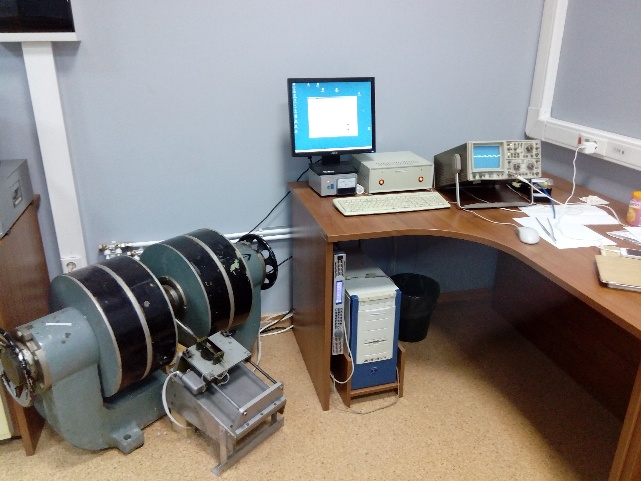 Thermomagnetic analysis shows that the Curie temperatures for all samples are near 570-575o C. Bold line is the curve of the first heating, thin line is the curve of the second heating.
One can conclude that magnetite Fe3O4 is the dominant magnetization carrier. It appears to be quite resistant to heating.
The domain structure of magnetite was evaluated from hysteresis loops measured using a vibrating sample magnetometer PMC Micro Mag 3900 ( Lake Shore, USA)
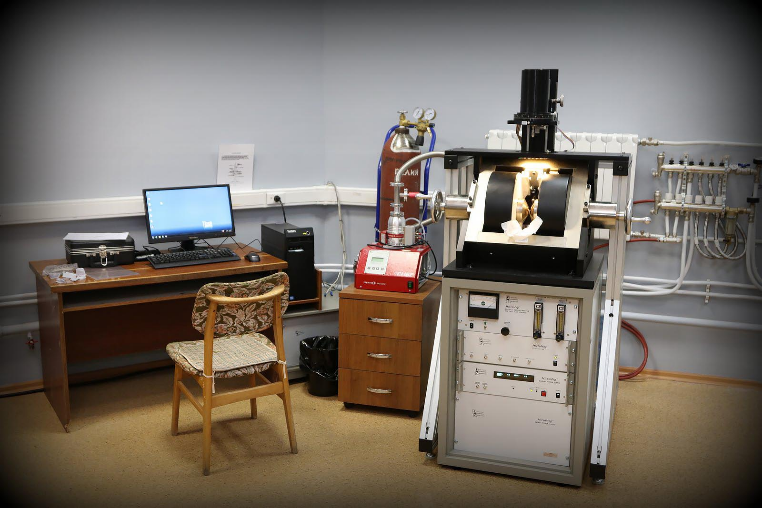 Mrs/Ms ratios range from 0.14 to 0.35 and Bcr/Bc ratios from 1.9 to 2.7 imply rather fine grainsize up to 15 m if the magnetic phase is magnetite.
In the Day plot representative points cluster tightly in the PSD range.
The determination of the ancient magnetic field intensity was carried out by Thellier -Coe method
Age of the pottery fragments corresponds to the Bronze Age and lies within c. 2000-1000 years BCE. Assuming uniform sedimentation rate, we can estimate values of the magnetic field intensity from the ceramic age.
The mean values of the geomagnetic field intensity and chronology of the Sakhtysh –II ceramic fragments
The obtained data provide new data on geomagnetic field intensity variations during the Bronze Age. We can construct  a curve of geomagnetic field intensity variations from the age during  V-II millennium BCE. 
The blue squares –Sakhtysh -I , brawn triangles – Sakhtysh -II setlements. 
Black symbols  are results obtained previously for Neolithic  ceramics from Sakhtysh –I settlement (Nachasova et al., 2018)*. Circles denote the values obtained for pit-comb ware; the triangle indicates Upper Volga culture ceramics; the square indicates Volga–Oka culture ceramics.
*Nachasova I. E., Pilipenko O. V.  , Markov G. P. , Gribovb S. K., Tsetlin Yu. B. Geomagnetic Field Intensity during the Neolith in the Central East European Plain //Geomagnetism and Aeronomy. 2018.Vol. 58. No. 3. Pp. 438–447.
CONCLUSIONS
As a result of archaeomagnetic studies, the geomagnetic field intensity data were obtained for the center of the Russian Plain (in the areas  of the Sakhtysh-I and Sakhtysh-II settlements,
      φ = 56.48′N, λ= 40.33′E) in the II millennium BCE. 
The geomagnetic field intensity varied mainly in the range from
     ~48 μT  to  ~59 μT      during the II millennium BCE.
The obtained data for the II millennium BCE indicate an increase in the average intensity of the geomagnetic field compared with the second half of IV millennium - III millennium BCE (Nachasova et al., 2018).
This work was supported by the Russian Foundation for Basic Research grant N 19-55-18006 and the State Task of IPE RAS
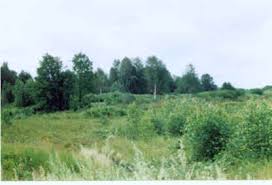 Thank you very match for your attention!
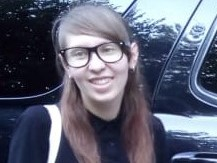 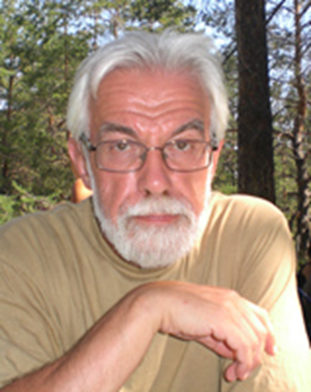 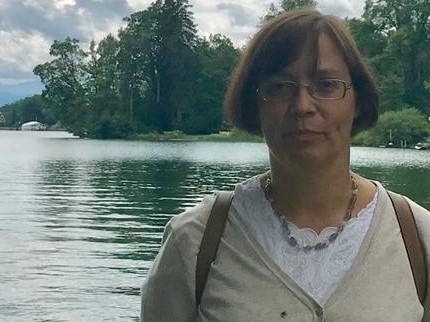 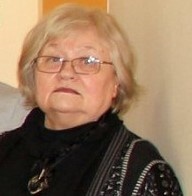